Introduction to Digital Business Management
Sesi 6 – POLC dalam Manajemen (2)
Jasmine Hadiwidjojo, S.E., M.M.
AGENDA WEEK 6
3
4
1
2
LEADING
LEADERSHIP STYLE
CONTROLLING
HOW DIGITAL TECHNOLOGY CHANGING MANAGERIAL PROCESS
Management Skills & Function
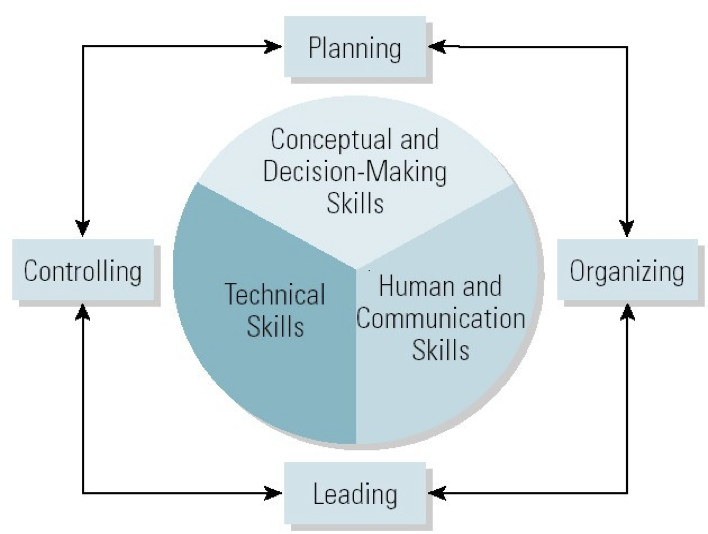 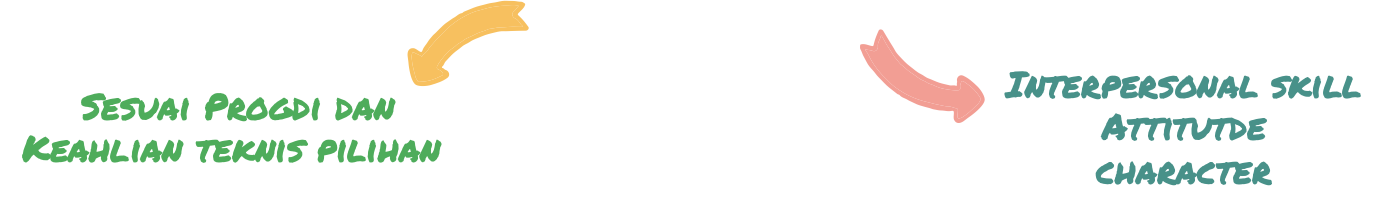 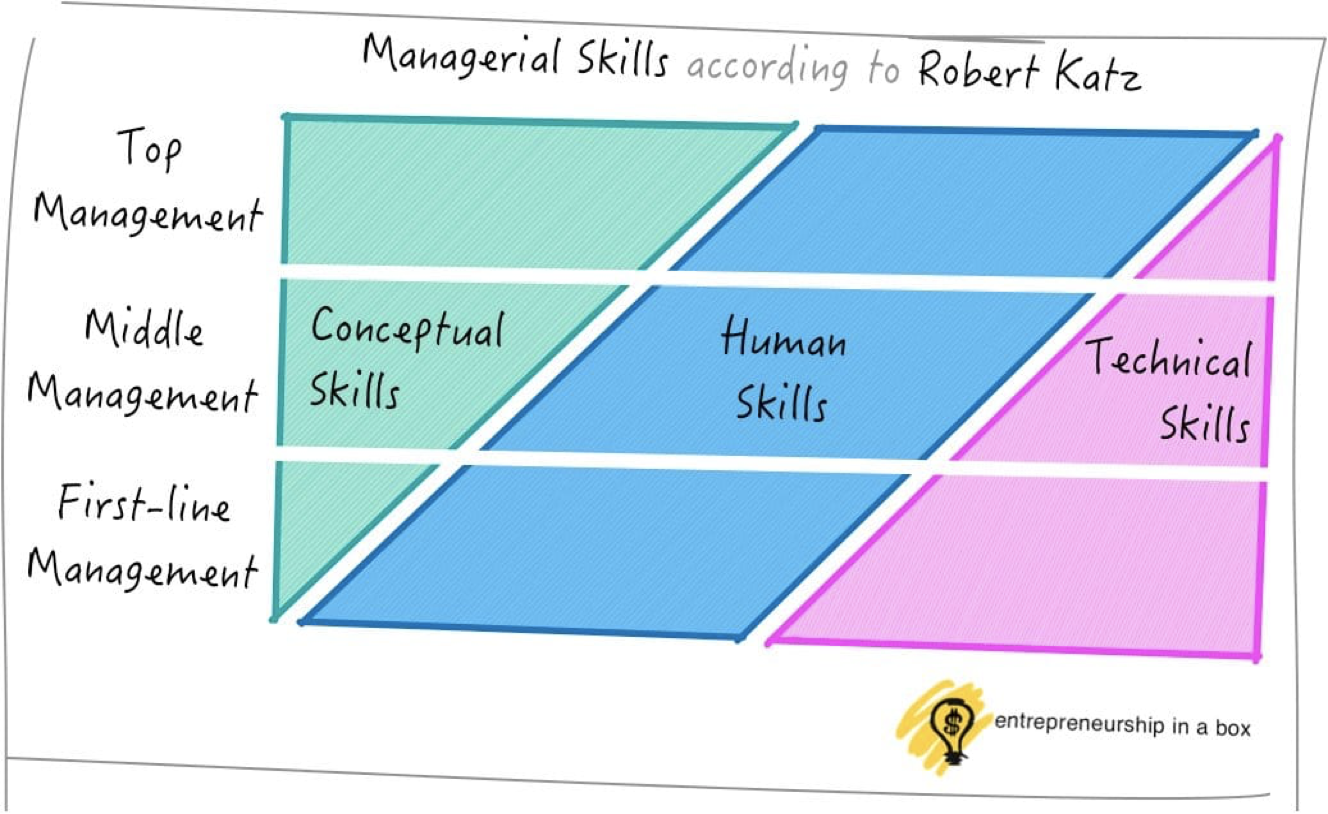 Management Process
Leading - to inspire effort
Communicate the vision
Build enthusiasm
Motivate commitment, hard work
Planning
Controlling
to set direction
to ensure result
Organizing
to create structures
[Speaker Notes: Management 9th Edition (Schermerhorn) - page 185]
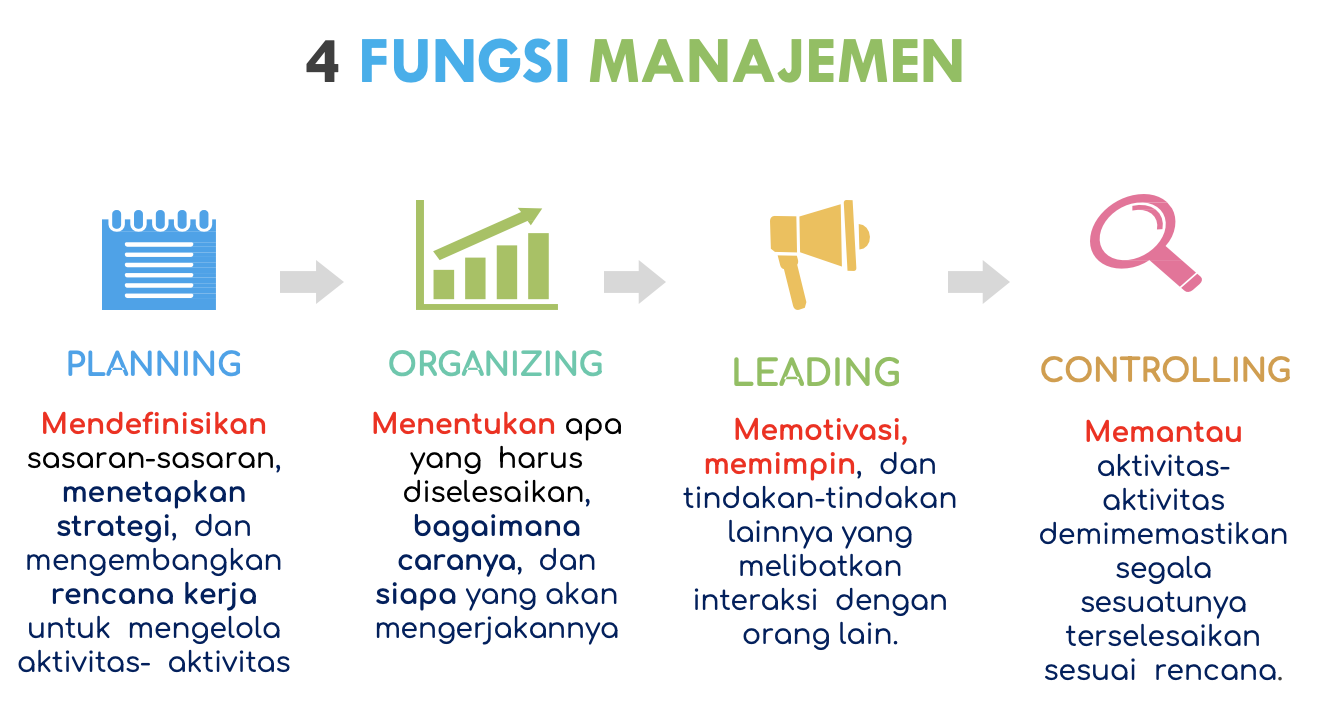 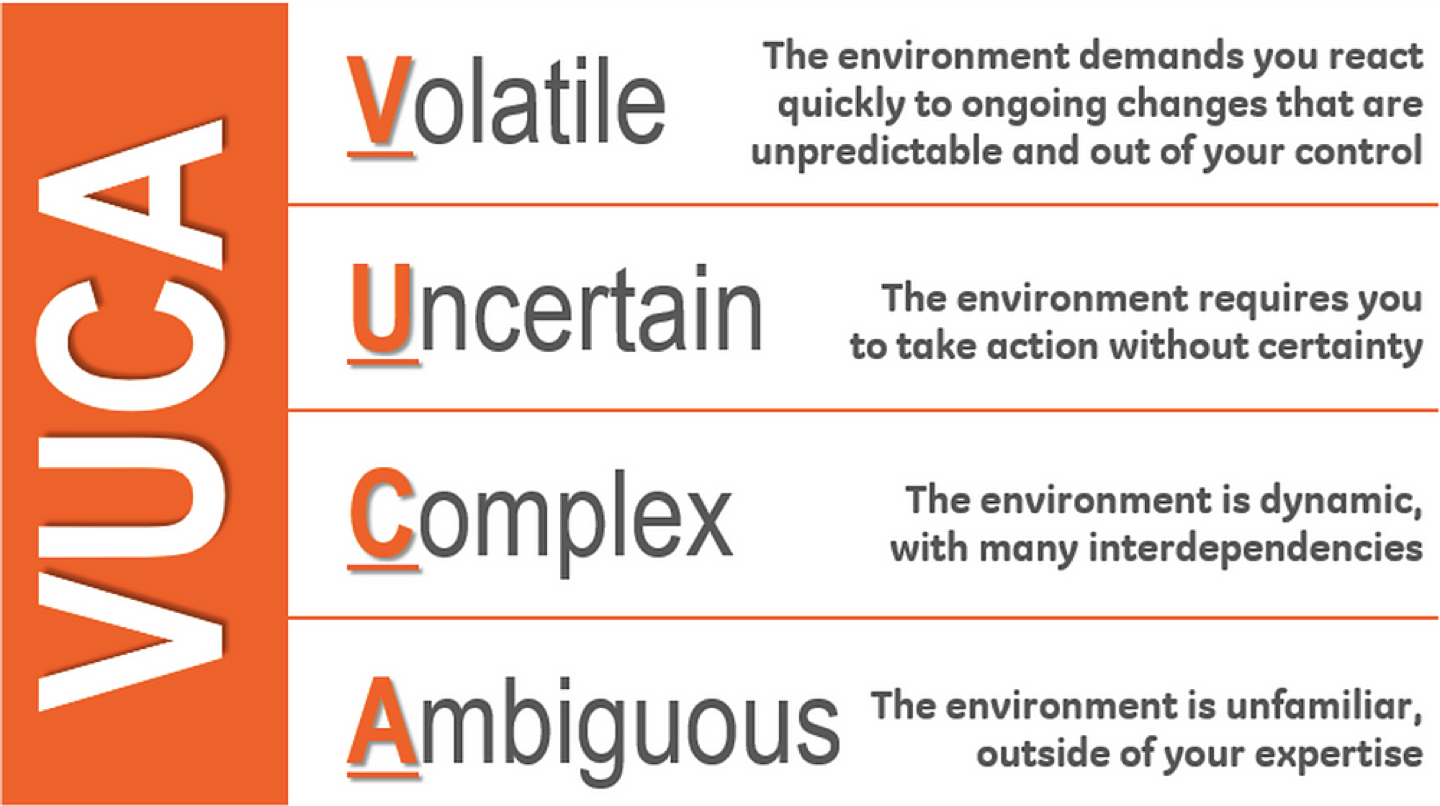 Volatility
●Characteristics
Relatively unstable change. The challenge is unexpected and may be of unknown duration, but it is not necessarily hard to understand; knowledge about it is often available.
●Business example
Prices fluctuate after a natural disaster, such as when a fire takes out a supplier.
●Business approach
Conduct risk analysis, build in spare capacity and devote resources to preparedness – for instance, stockpile inventory or overbuy talent. These steps are typically costly and therefore management should only commit where the cost is justified by the downside.
●Communication role
Prepare a crisis management strategy. The communication function should be integrally involved
Uncertainty
●Characteristics
Lack of knowledge. Nevertheless, the situation’s basic cause and effect are known.
●Business example
A competitor’s expected product launch can change the future of the business and the market.
●Business approach
Increase business intelligence activities. Collect, interpret, and share relevant information. Engage in serious boundary-spanning collaboration.
●Communication role
The organization’s communication function is the logical area in which to build these resources, especially as the role incorporates boundary-spanning
Complexity
●Characteristics
Complexity variables are the easiest of the 4 factors to understand, but managers can’t know what they don’t know, which compounds the complexity of the situation. Managers may know the likely outcomes but not the unintended consequences of complexity factors. For instance, writing new computer code may open up the further complexity of unforeseen security risks. Some information is available or can be predicted, but the volume or nature of it can be overwhelming.
●Business example
The company operates in many countries, each of which has its own regulatory environment, tariffs and cultural values.
●Business approach
Restructure, bring in or develop specialists, and increase resources adequate to address the complexity.
●Communication role
Identify the key stakeholders in each country and initiate a systematic stakeholder relations management program. Tailor messages for each country and its unique culture. Government relations is crucial
Ambiguity
●Characteristics
Causal relationships are completely unclear. No precedents exist; management faces “unknown unknowns.”
●Business example
The company decides to move into developing markets or to launch new types of products that are outside its previous experience.
●Business approach
Companies need to be prepared to take on risk, perhaps initially in trial markets, to evaluate outcomes. Lessons learnt can be applied progressively over time to other markets.
●Communication role
Communicators can support with gathering intelligence about the operating environment including regulatory parameters, and in preparing broad issue management and crisis communication strategies in advance.
VUCA demands that you avoid traditional, outdated approaches to management and leadership, and day-to-day working. These are usually too sluggish and limited to be effective in a turbulent environment.

Newer, more agile and pragmatic processes are the key to managing in the VUCA world. Make vision, understanding, clarity, and agility your guiding principles to counteract the threats of VUCA, and to turn them to your advantage.
LEADING
Leading
Leading atau memimpin adalah sebuah proses menginspirasi rekan lain untuk bekerja keras demi memenuhi kewajiban yang penting.

Seorang pemimpin (leader) diharuskan untuk selalu fokus pada tujuan jangka panjang, termasuk ketika menghadapi masalah dan tekanan saat memenuhi tujuan jangka pendek.
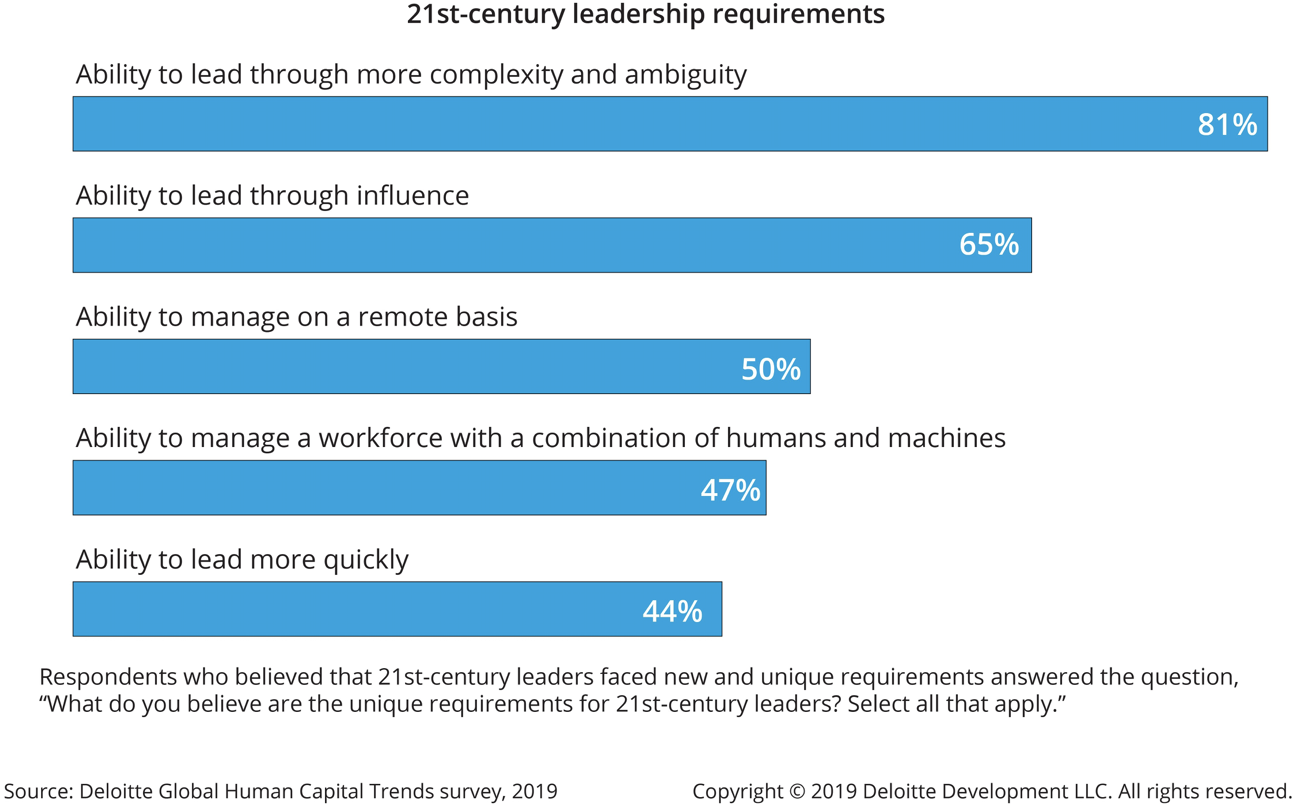 Leadership and Position Power
Reward Power
kapasitas untuk menawarkan sebuah nilai yang dapat mempengaruhi orang lain
 Coercive Power
kapasitas untuk menghukum atau menahan hal positif sebagai tujuan untuk mempengaruhi orang lain
 Legitimate Power
kapasitas untuk mempengaruhi orang lain dengan menekankan kekuasaan/jabatan
 Expert Power
kapasitas untuk mempengaruhi orang lain karena pengetahuan yang dimilikinya (expertise)
 Referent Power
kapasitas untuk mempengaruhi orang lain karena keinginannya untuk menjalin relasi dengan Anda
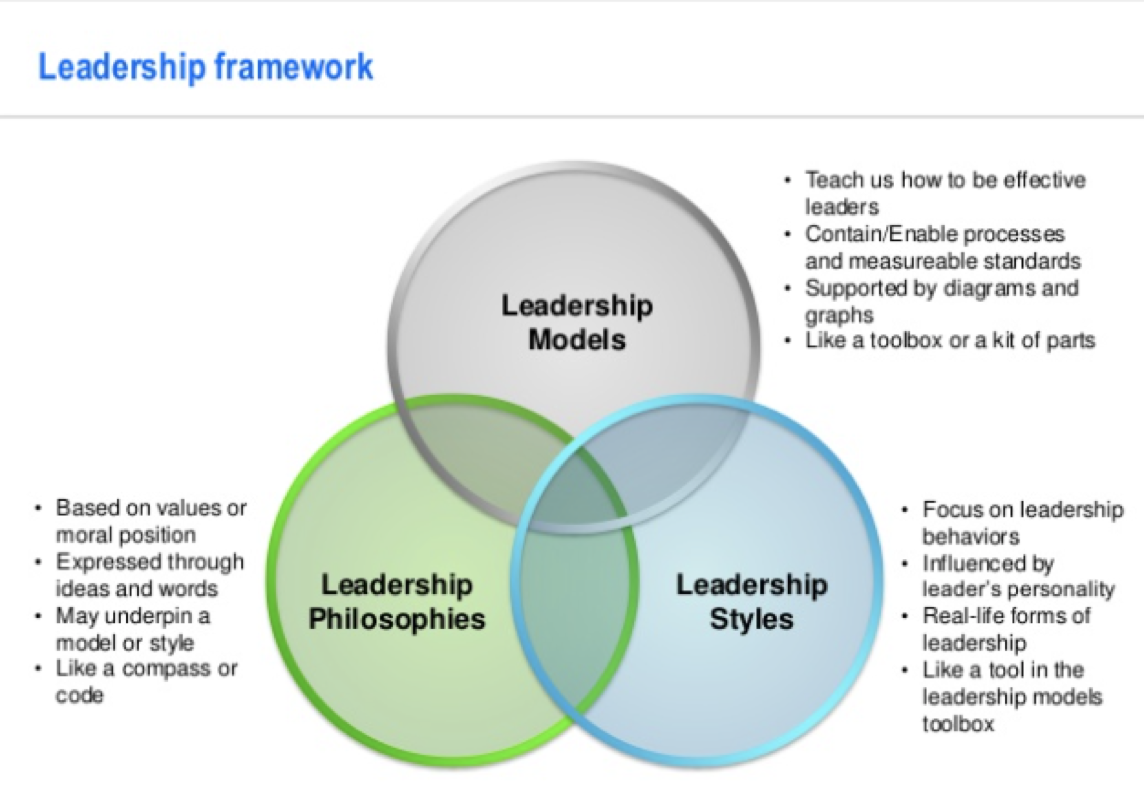 Leadership and Vision
Visionary Leadership
menyajikan situasi masa depan yang jelas dan dapat menjelaskan bagaimana cara mencapai situasi tersebut
 Servant Leadership
berfokus pada followernya dan berkomitmen untuk membantu anggotanya dalam menjalankan tugas
Leadership Traits
Drive: memiliki energi yang tinggi, bernisiatif, dan gigih
 Self-confidence: mempercayai dirinya dan kemampuannya
Creativity: kreatif dan memiliki pemikiran original
Cognitive Ability: memiliki kemampuan untuk mengintegrasi dan menerjemahkan informasi
Business Knowledge: mengetahui industri dan teknologinya
Motivation: menyemangati anggota lain untuk mencapai tujuan
Flexibility: beradaptasi untuk menyesuaikan kebutuhan followernya dan situasi
Honesty and Integrity: dapat dipercaya, jujur, dan dapat diandalkan
Leadership Styles
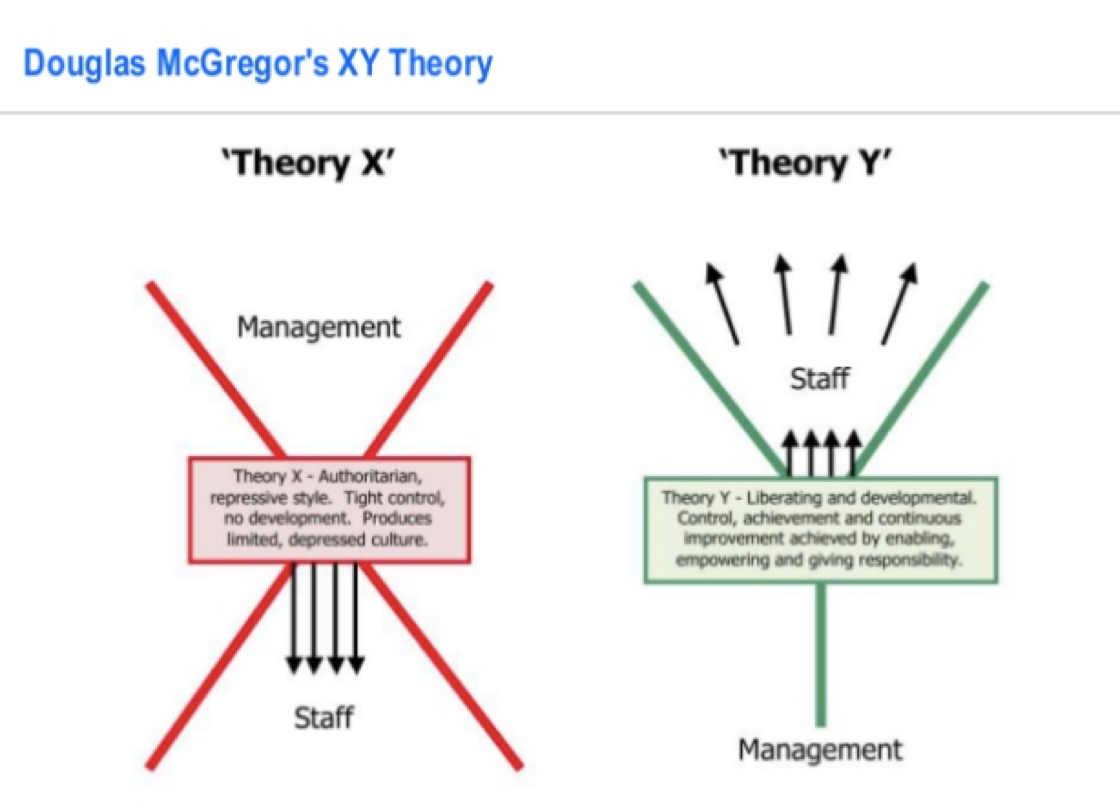 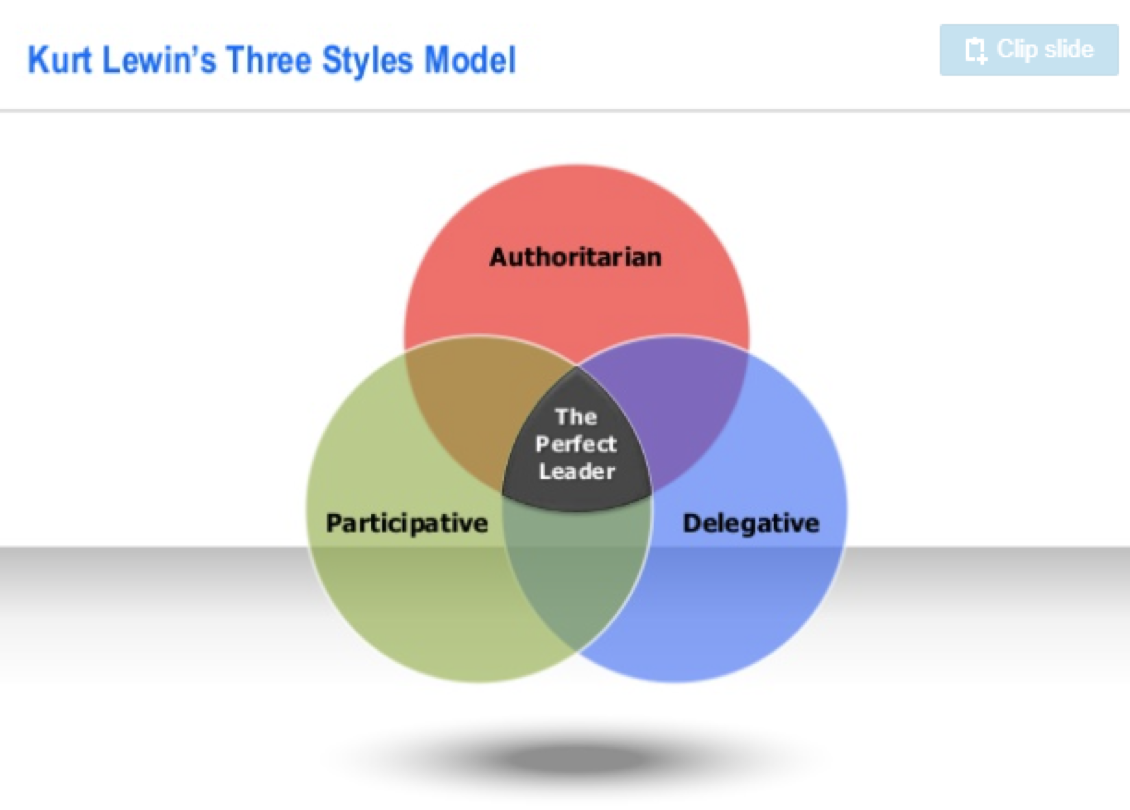 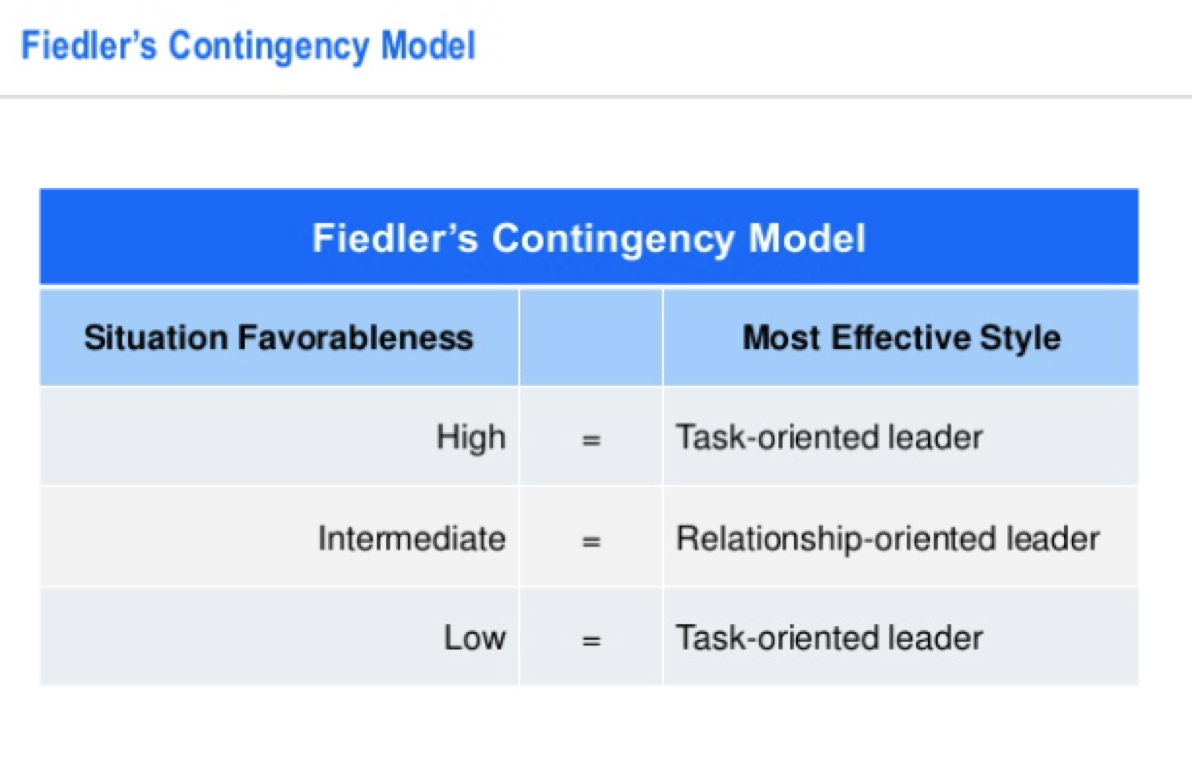 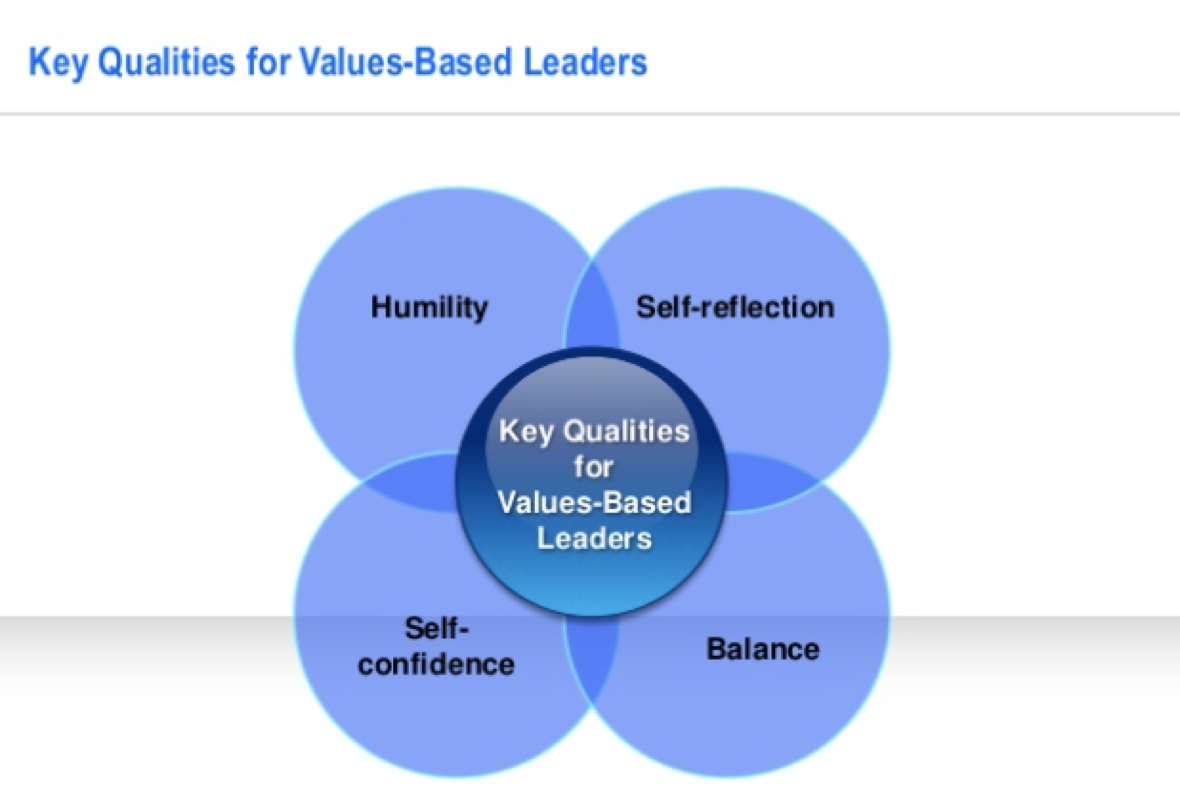 Issues in Leadership Development
Charismatic Leader: memiliki hubungan spesial leader-follower karena kemampuannya menginspirasi (berkharisma)
Transactional Leadership: mengarahkan anggotanya melalui tugas, reward, dan struktur
Transformational Leadership: inspirasional dan bersemangat dalam apapun yang dilakukannya, memenuhi transformational qualities (vision, charisma, symbolism, empowerment, intellectual stimulation, integrity)
Moral Leadership: kepemimpinan berdasarkan etika baik atau buruk
Authentic Leadership: memiliki tingkat kesadaran diri yang tinggi dan memahami nilai pribadinya
[Speaker Notes: Management 9th Edition (Schermerhorn) - page 333-337]
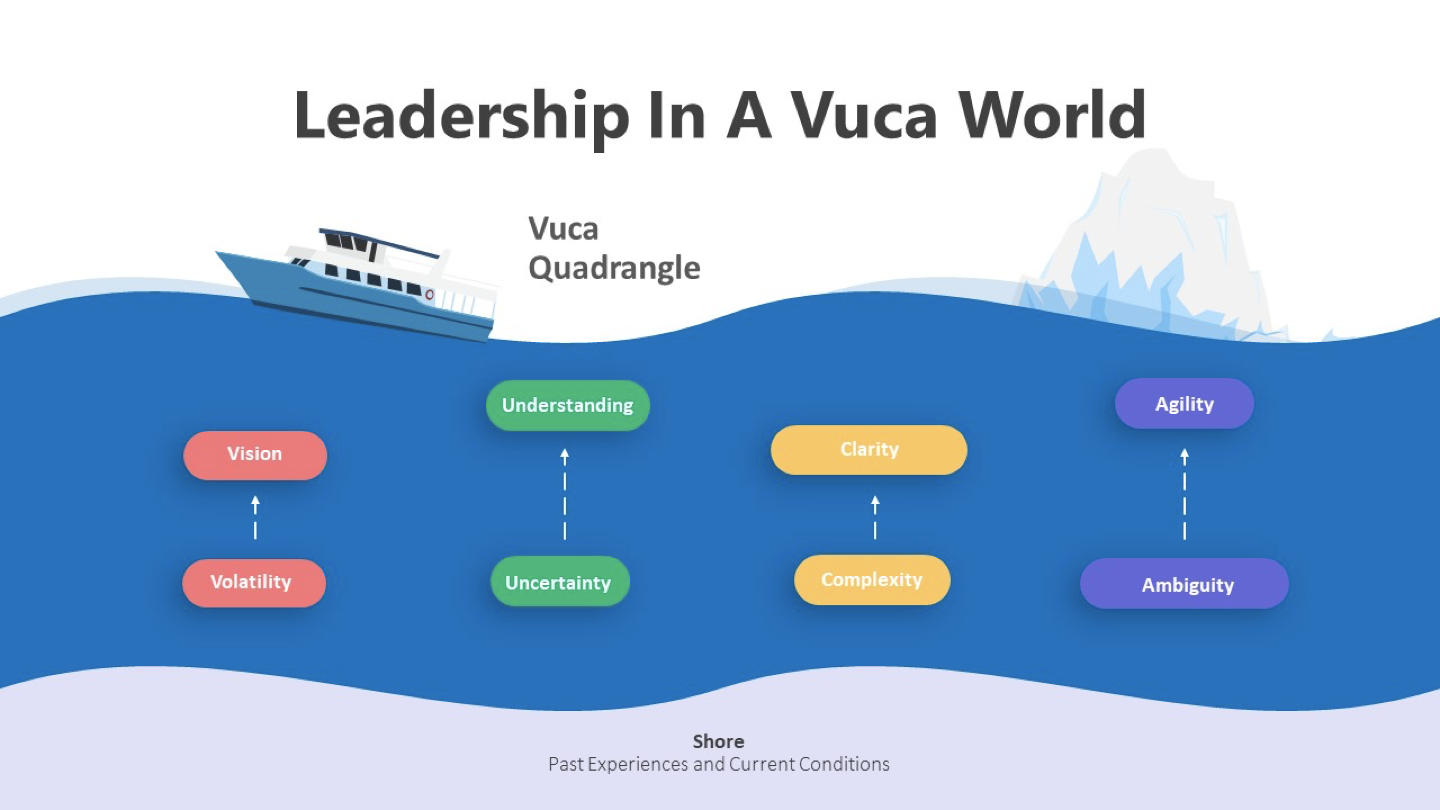 [Speaker Notes: Video mengenai VUCA:
https://www.youtube.com/watch?v=9jd4tq_mwlM]
Skill yang dibutuhkan pemimpin agar dapat menghadapi VUCA
1.A Maker Instinct, or the ability to build and create something new.   Leaders should seek to build, not just manage, because even mature organizations will need to need to constantly renew and reinvent themselves.  This is the new form of stability.
2.Clarity, specifically as it relates to complex situations. Current KPIs and metrics do not always serve to increase clarity.   Can you cut through the noise and identify the most relevant leading indicators? And can you communicate that clarity with others in your organization?
3.Dilemma Flipping, or the ability to turn around the negative effects of a problem. What positives can you take away from a dilemma, and how can you leverage these positives into a viable solution for the organization? Can you identify “unsolvable” challenges, and turn them into advantages instead?
4.Immersive Learning, especially when it comes to environments and situations that are unfamiliar to the leader. This includes quickly adopting to new situations, immersing yourself in them and embracing differences in order to learn from them and make rapid adjustments.
Bio-Empathy, or the ability to understand, respect, and learn from patterns we observe in other complex organic systems often seen in nature. According to Johansen, this type of empathy can significantly enhance our ability to appreciate complexity.
5.Constructive Depolarizing. We live in an inherently polarized world. Leaders must develop the skills required to bring individuals from different and diverging political ideals, cultures, and backgrounds together and working toward a common goal.  Leaders who can use depolarization in conflict situations are especially successful in building constructive progress in a VUCA framework.
6.Quiet transparency, which describes the ability to be transparent without grandstanding. Leaders are more credible over the long term when they don’t just share valuable information with everyone who cares, but do it in a humble way that inspires followers rather than promoting themselves.
7.Rapid Prototyping.  Leaders should be able to quickly create prototypes of innovations and new processes, testing them out in real time and welcoming the resulting failures as opportunities to learn.  Fail early and often, and combine this skill with dilemma flipping to create lasting success.
8.Smart Mob Organizing. Leadership means little without the ability to inspire followership.  Leaders need to be able to leverage digital and social media in order to leverage ‘smart mobs,’ which work together passionately to bring about change and success.
Commons Creating, becomes more important as the organization grows. It describes the ability to create an organizational culture in which cooperation is valued and competition is channeled productively. That arises when we build an organization that nurtures teamwork and shared assets benefiting everyone involved.
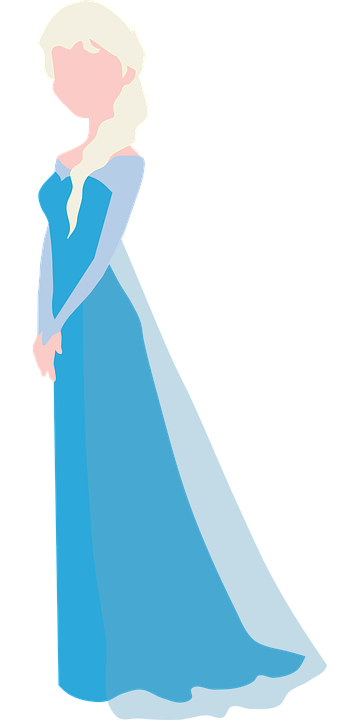 8 Leadership Style dari Tokoh Disney
(https://www.youtube.com/watch?v=uhUM3hN3qGU )
Tipe yang manakah Anda?
Leadership mana yang terbaik menurut Anda?
Motivation Theory
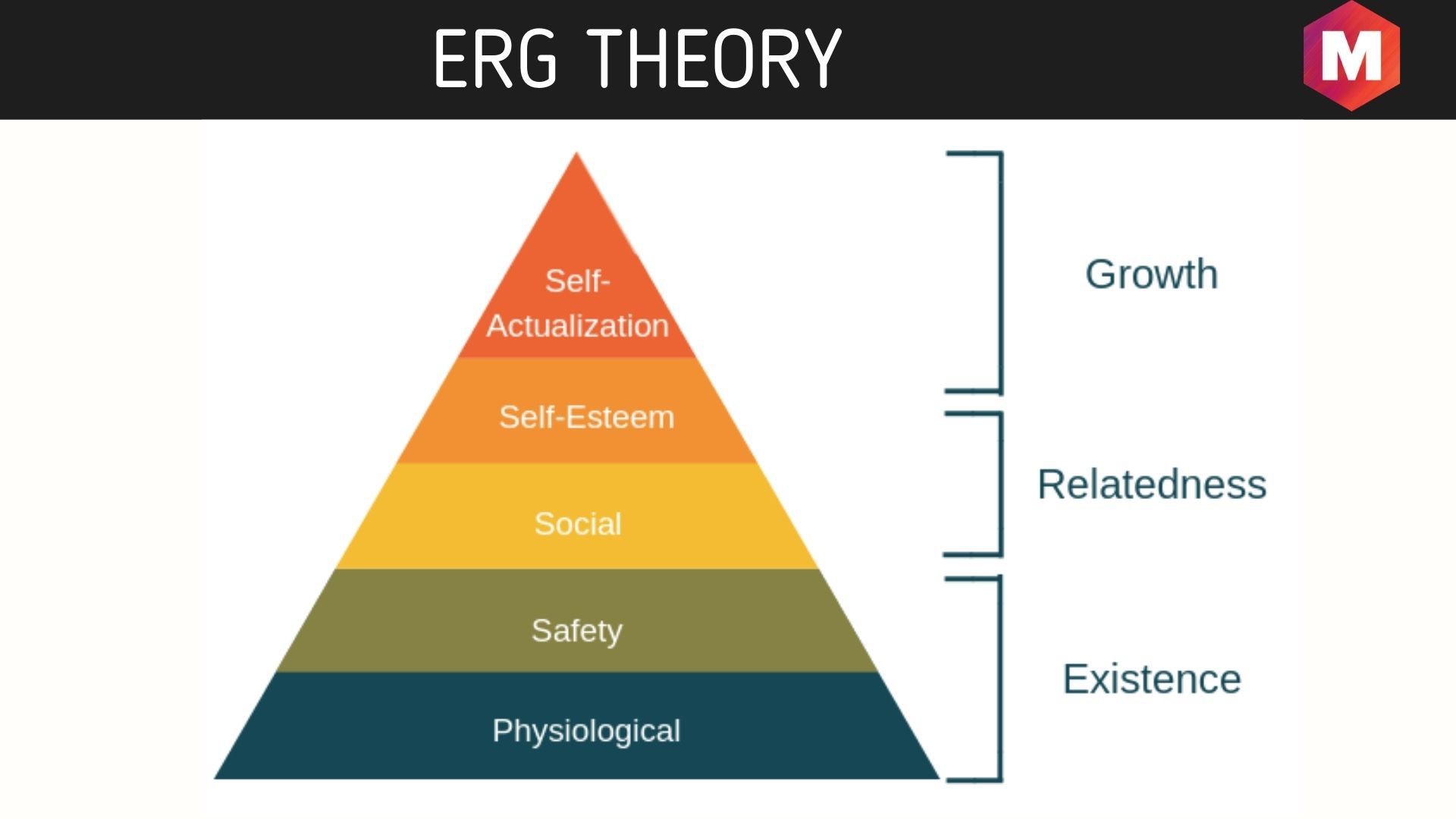 [Speaker Notes: Existence: Existence refers to our basic survival needs as humans
In this category are food and water, shelter, good health, and feeling safe.

Relatedness refers to our need to relate to other people, that is, it refers to the relationships we have. Having good relationships and interactions with other humans is a need we all share, although obviously, this need isn’t as strong as our basic survival needs.

Growth refers to our need for personal development, to be creative and to perform meaningful work. It’s easy to see why you might lack motivation if you are stuck doing the exact same job every day without variety. Conversely, if your job provides interesting and varied challenges, it’s easier to be motivated as you’re being presented with growth opportunities each day.]
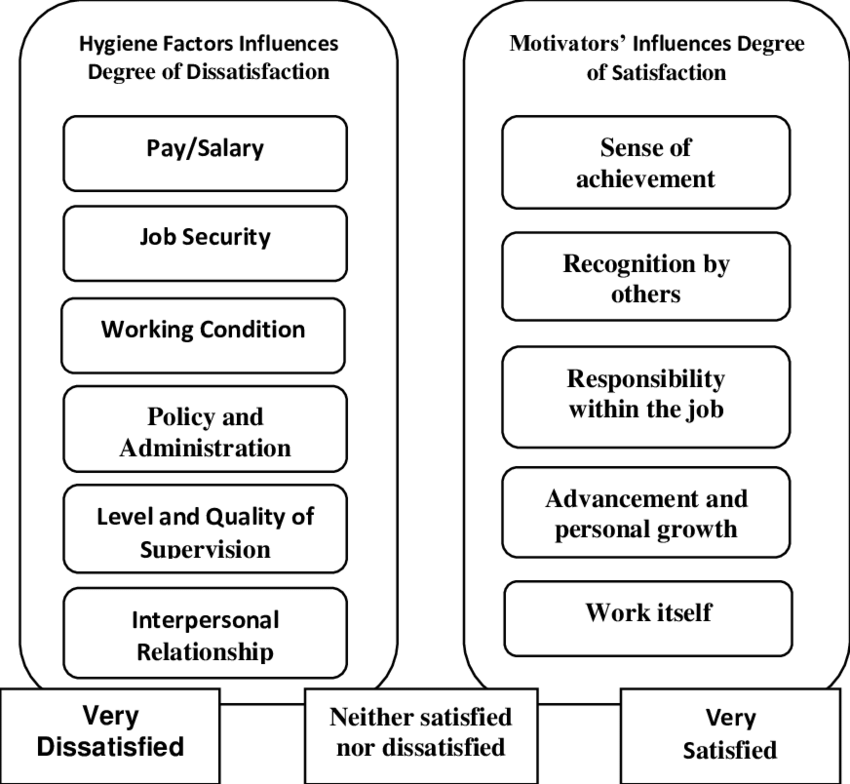 Herzberg’s Two Factor Theory


Improving the motivator’s influences  factors increases job satisfaction.

Improving the hygiene factors decreases job dissatisfaction
Case Study: ERG Theory
Existence: karyawan tidak akan bahagia jika kebutuhan dasarnya tidak terpenuhi>> Apa yang bisa Anda berikan agar kebutuhan dasar karyawan tercukupi?
Relatedness: hubungan karyawan dengan boss yang buruk akan menurunkan motivasi karyawan dalam bekerja>> Adakah seseorang dari tim Anda yang menyendiri sepanjang waktu?
Growth: menghadapi target, keadaan, rutinitas yang sama setiap tahun akan menurunkan motivasi bekerja karyawan.>> Adakah dari karyawan Anda yang merasa “buntu” dengan rutinitasnya? Apakah setiap anggota tim menyadari “potensi berkembang” yang ia miliki di dalam tim Anda?
[Speaker Notes: Sumber:
https://expertprogrammanagement.com/2018/10/erg-theory-of-motivation/]
CONTROLLING
Controlling
Fungsi pengendalian untuk mengawasi penggunaan sumber daya dalam organisasi agar bisa terpakai secara efektif dan efisien tanpa ada yang melenceng dari rencana.

Controlling sangat penting untuk mengetahui kesalahan agar mereka dapat diperbaiki dan dicegah dari berulang.
Yang Harus Ada dalam Proses Pengawasan
Ada objek yang diawasi
Ada aturan sebagai landasan dilakukan pengawasan
Pihak atau personil pengawas
Tindakan pengamatan
4 Jenis Pengawasan yang sering diaplikasikan perusahaan untuk mengontrol karyawannya:

1.Preventif dan Represif
2.Aktif dan Pasif
3.Internal dan Eksternal
4.Formil (hak & bukti) dan Materiil (tujuan)
[Speaker Notes: ●Preventif dan Represif
Pengawasan ini berbicara: waktu pelaksanaan pengawasan. Kapan pengawasan akan dilakukan? Sebelum atau sesudah dilaksanakan kegiatan? mana yang lebih baik?
# Pengawasan Preventif
"Sedia payung sebelum hujan". Atau "Mencegah lebih baik daripada mengobati"
Dua istilah umum. Yang sering anda dengar. Itulah gambaran pengawasan preventif: pencegahan. 
Apa yang dicegah? 
Mencegah kecurangan. Mencegah kerugian. Mencegah kerusakan. Mencegah kelalaian. Mencegah sesuatu yang buruk terjadi. Mencegah sesuatu yang tidak diinginkan terjadi. Sebelum kegiatan tersebut dilakukan.
●Pengawasan represif kebalikan dari pengawasan preventif.
●
Pengawasan dilakukan saat segala sesuatu sudah terjadi. Sudah selesai. Bukan di awal. Atau sebelum kegiatan dilakukan.
Lhooo.. kalau sudah terjadi, apanya yang mau diawasi?
Fungsi pengawasan represif ini bersifat evaluasi. Gunanya: mencegah penyimpangan yang bisa terjadi di tahun depan. Juga mengevaluasi strategi yang sudah dijalankan: dipertahankan apa tidak.
●Pengawasan aktif adalah pengawasan yang dilakukan ditempat kegiatan dilakukan. Disaksikan secara langsung. Dilokasi. Oleh yang mengawasi. Istilahnya: On the spot.
Enaknya, ketika terjadi sesuatu yang tidak sesuai: langsung ketahuan. Saat itu juga. Sekaligus bisa langsung di perbaiki. Agar sesuai dengan yang telah direncanakan.
●
●Pengawasan pasif kebalikan dari pengawasan aktif. Tidak diawasi secara langsung dilokasi: dari jauh.
Pengawasnya tidak ada ditempat. Ditempat yang lain. Diawasi dari jauh.
Bagaimana cara mengawasinya?
Melihat laporannya. Laporan hasil kerja bawahannya. Laporannya bisa macam macam. Ada laporan yang harus diberikan secara berkala. Ada laporan insidentil. Atau dadakan. Bisa lewat surat pengaduah.
Misalnya: laporan hasil penjualan bulanan. Laporan hasil produksi. Laporan progres kerja. Dan laporan laporan lain. Yang dibutuhkan.
●
●Pengawasan internal adalah pengawasan yang dilakukan oleh orang dalam perusahaan. Orang dari internal perusahaan. Pegawai perusahaan alias teman sendiri.
Pengawasan internal bisa melakukan pengawasan secara langsung atau tidak langsung. Aktif atau pasif. Preventif atau represif.
Keunggulannya: sebagai orang dalam perusahaan. Pengawas tahu betul seluk beluk operasi perusahaan. Tahu lebih detail. Bisa dengan mudah mengawasi. Jika ada penyimpangan: gampang ketemu.
●Bahkan pengawas dari luar perusahaan juga mengawasi pengawas internal. Banyak kasus: pengawas internal justru menjadi biang masalah itu sendiri. Yang justru melakukan penyimpangan.
Untuk mengawasi pengawas internal: butuh pengawas eksternal.
Manfaat lain: pengawas eksternal justru bisa independen. Lebih objektif dalam menilai sesuatu. Tidak punya kepentingan lain diperusahaan. Selain mengawasi.
●Pengawasan kebenaran formil adalah pengawasan terhadap segala sesuatu beraasarkan bukti yang tersedia. Bukti formal. Masalah administrasi. Tidak peduli bahwa yang dilakukan tersebut justru tidak diperlukan.
Maksudnya begini. Misalnya: perusahaan membeli sebuah kendaraan. Yang ternyata kendaraan tersebut tidak dibutuhkan. Atau manfaatnya sedikit. Tidak memiliki dampak yang signifikan terhadap operasi perusahaan.
Pengawasan kebenaran formil: memeriksa bukti pengadaan kendaraan tersebut: proses lelang, penunjukan langsung atau cara yang lain. Juga memeriksa surat suratnya: STNK, BPKB. Juga Nota pembeliannya, pajaknya. dan semua yang berhubungan dengan pembelian kendaraan tersebut.
●Pengawasan ini tidak hanya mencari bukti pengadaan kendaraan tersebut. Hal ini yang diawasi: Apakah kegiatan tersebut sudah sesuai dengan prinsip ekonomi: pengeluaran yang digunakan. Dan biaya yang ditekan.
Tentang pembelian kendaraan tadi:
Apakah kendaraan dibutuhkan?, Seperti apa proses pengadaannya?,Apakah harga kendaraan terlalu mahal?,Apakah biayanya tidak bisa ditekan?]
System Process Diagram
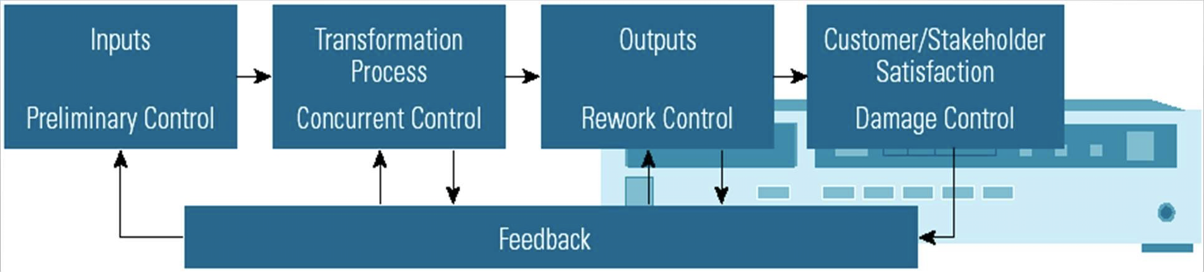 System Process with Types of Control
•PRELIMINARY CONTROLS (FEED FORWARD CONTROLS)
DIRANCANG UNTUK MENGANTISIPASI DAN MENCEGAH KEMUNGKINAN MASALAH.
•CONCURRENT CONTROLS
TINDAKAN YANG DIAMBIL SEBAGAI MASUKAN DIUBAH MENJADI KELUARAN UNTUK MEMASTIKAN BAHWA STANDAR TERPENUHI.
•REWORK CONTROLS
TINDAKAN YANG DIAMBIL UNTUK MEMPERBAIKI OUTPUT.
•DAMAGE CONTROLS
TINDAKAN YANG DIAMBIL UNTUK MEMINIMALKAN DAMPAK NEGATIF PADA PELANGGAN / STAKEHOLDER KARENA OUTPUT YANG  RUSAK.
•FEEDBACK
     INFORMASI TENTANG OUTPUT DARI PELANGGAN DAN STAKEHOLDER